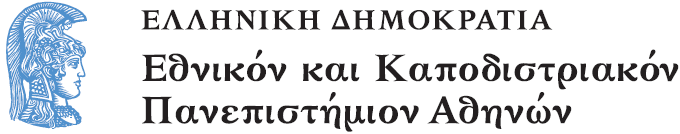 Νεότερη Ελληνική Ιστορία Α'
Ενότητα 1: Η εθνική συγκρότηση και τα αγροτικά ζητήματα

Κατερίνα Γαρδίκα
Φιλοσοφική Σχολή
Τμήμα Ιστορίας και Αρχαιολογίας
Αγροτικά ζητήματα στην Ελλάδα1821-1923
Ελλάδα 1830-1832	Εθνικές γαίες
Ιόνια νησιά 1864	Τιμαριωτικοί θεσμοί
Θεσσαλία, 1881	Μεγάλες γαιοκτησίες
Μακεδονία 1912-13	Μεγάλες γαιοκτησίες
Χάρτης H. Kiepert 1853
Εικόνα 1
Συνταγματικές ρυθμίσεις
Εθνικά δάνεια
Ενοικιαστές φόρων
Εθνικές γαίες
Ιδιωτικές γαίες
Εθνικοϊδιόκτητα κτήματα
Φθαρτά κτήματα
Εκτιμήσεις
Έκταση εθνικών γαιών 5,432,323 στρ (1828) – 3,605,8000 στρ. (1835)
Αξία εθνικών γαιών 220,000,000 δρχ (1858)
ΝΟΜΟΘΕΣΙΑ ΓΙΑ ΤΗ ΔΙΑΝΟΜΗ ΤΩΝ ΕΘΝΙΚΩΝ ΓΑΙΩΝ
Εποικισμοί προσφύγων – νεοφύτων κλπ.
1834 Μάϊος		Διανομή στους αγωνιστές
1835 Μάϊος 		Προικοδότηση Ελληνικών οικογενειών 				(γραμμάτια, 36 δόσεις)
1838 Ιανουάριος	Προικοδότηση Φαλαγγιτών
1843 Μάρτιος	Απαγόρευση εξώσεων
1871 Μάρτιος	Διανομή εθνικών γαιών (δύο νόμοι) 26 			δόσεις
Αγροτικό ζήτημα Κέρκυρας
Τιμαριούχοι και Εγχώρια Διαχείριση
1866 δημοσιότητα υποθηκών
1867 κατάργηση τιμαρίων
1894 Ταμείο υπέρ οφειλετών αγροτών
1925 κατάργηση όλων των βαρών
Μετά το 1881Τσιφλίκια
Μετά το 1881
 	Τσιφλίκια 

Θεσσαλία 	 	  584
Μακεδονία 		  818
Ήπειρος 		       410
Θράκη			    84
Παλαιά Ελλάδα  363
Θεσσαλία		584
Μακεδονία		818
Ήπειρος			410
Θράκη			84
Παλαιά Ελλάδα	363
ΝΟΜΟΘΕΣΙΑ ΓΙΑ ΤΗ ΔΙΑΝΟΜΗ ΤΩΝ ΤΣΙΦΛΙΚΙΩΝ (2259)
1907 Διανομή Στεφανοβικείων κτημάτων
1911 Συνταγματική αναθεώρηση 
1917 Νόμος αναγκαστικής απαλλοτρίωσης (συνεταιρισμοί)
1919 Νόμος Καφαντάρη
1923 ΝΔ 15/2 Επαναστατική νομοθεσία (642 τσιφλίκια)
1923 Σεπτ. Ίδρυση ΕΑΠ
1924 ΝΔ 4/9 Α. Μυλωνά 
1924 Δεκ. Δάνειο Κοινωνία των Εθνών
1925 ΝΔ 24/11
Τέλος Ενότητας
Η εθνική συγκρότηση και τα αγροτικά ζητήματα
Χρηματοδότηση
Το παρόν εκπαιδευτικό υλικό έχει αναπτυχθεί στo πλαίσιo του εκπαιδευτικού έργου του διδάσκοντα.
Το έργο «Ανοικτά Ακαδημαϊκά Μαθήματα στο Πανεπιστήμιο Αθηνών» έχει χρηματοδοτήσει μόνο την αναδιαμόρφωση του εκπαιδευτικού υλικού. 
Το έργο υλοποιείται στο πλαίσιο του Επιχειρησιακού Προγράμματος «Εκπαίδευση και Δια Βίου Μάθηση» και συγχρηματοδοτείται από την Ευρωπαϊκή Ένωση (Ευρωπαϊκό Κοινωνικό Ταμείο) και από εθνικούς πόρους.
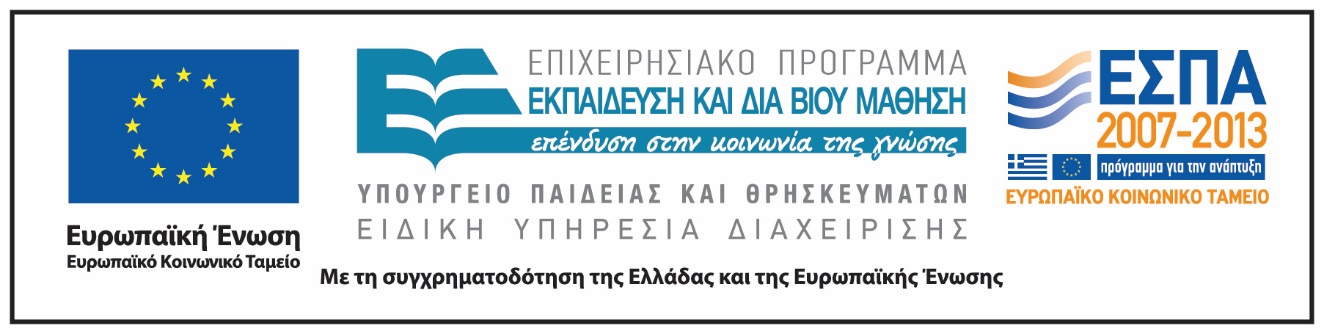 Σημειώματα
Σημείωμα Ιστορικού Εκδόσεων Έργου
Το παρόν έργο αποτελεί την έκδοση 1.0.
Σημείωμα Αναφοράς
Copyright Εθνικόν και Καποδιστριακόν Πανεπιστήμιον Αθηνών, Κατερίνα Γαρδίκα, 2015. «ΙΙ 18. Νεότερη Ελληνική Ιστορία Α'. Ενότητα 13: Η εθνική συγκρότηση και τα αγροτικά ζητήματα.». Έκδοση: 1.0. Αθήνα 2015. Διαθέσιμο από τη δικτυακή διεύθυνση: http://opencourses.uoa.gr/courses/ARCH1.
Σημείωμα Αδειοδότησης
Το παρόν υλικό διατίθεται με τους όρους της άδειας χρήσης Creative Commons Αναφορά, Μη Εμπορική Χρήση Παρόμοια Διανομή 4.0 [1] ή μεταγενέστερη, Διεθνής Έκδοση.   Εξαιρούνται τα αυτοτελή έργα τρίτων π.χ. φωτογραφίες, διαγράμματα κ.λ.π.,  τα οποία εμπεριέχονται σε αυτό και τα οποία αναφέρονται μαζί με τους όρους χρήσης τους στο «Σημείωμα Χρήσης Έργων Τρίτων».
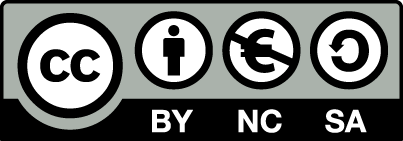 [1] http://creativecommons.org/licenses/by-nc-sa/4.0/ 

Ως Μη Εμπορική ορίζεται η χρήση:
που δεν περιλαμβάνει άμεσο ή έμμεσο οικονομικό όφελος από την χρήση του έργου, για το διανομέα του έργου και αδειοδόχο
που δεν περιλαμβάνει οικονομική συναλλαγή ως προϋπόθεση για τη χρήση ή πρόσβαση στο έργο
που δεν προσπορίζει στο διανομέα του έργου και αδειοδόχο έμμεσο οικονομικό όφελος (π.χ. διαφημίσεις) από την προβολή του έργου σε διαδικτυακό τόπο

Ο δικαιούχος μπορεί να παρέχει στον αδειοδόχο ξεχωριστή άδεια να χρησιμοποιεί το έργο για εμπορική χρήση, εφόσον αυτό του ζητηθεί.
Διατήρηση Σημειωμάτων
Οποιαδήποτε αναπαραγωγή ή διασκευή του υλικού θα πρέπει να συμπεριλαμβάνει:
το Σημείωμα Αναφοράς
το Σημείωμα Αδειοδότησης
τη δήλωση Διατήρησης Σημειωμάτων
το Σημείωμα Χρήσης Έργων Τρίτων (εφόσον υπάρχει)
μαζί με τους συνοδευόμενους υπερσυνδέσμους.
Σημείωμα Χρήσης Έργων Τρίτων
Το Έργο αυτό κάνει χρήση των ακόλουθων εικόνων/φωτογραφιών :
1. David Rumsey Historical Map Collection, http://www.davidrumsey.com/luna/servlet/detail/RUMSEY~8~1~24773~950037:Hellas,-Ionischen-Inseln-